Invertor. Invertorni sozlash ishga tushirish.
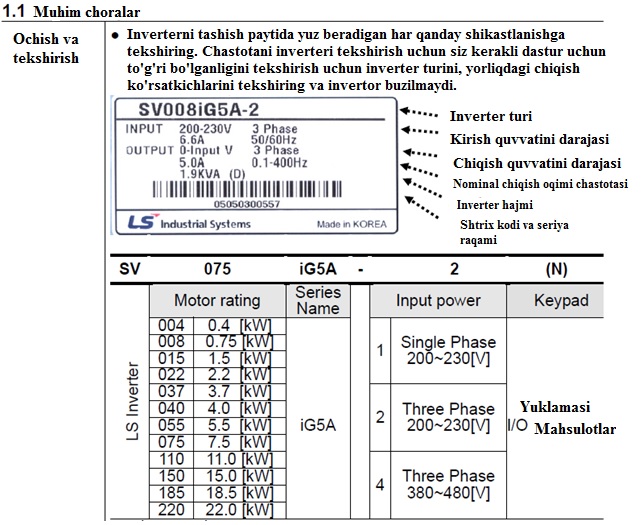